ГБДОУ детский сад  № 1 Пушкинского района Санкт-Петербурга
«СО СЧЕТНЫМИ ПАЛОЧКАМИ ИГРАЕМ  - РЕБЯТИШЕК РАЗВИВАЕМ!»
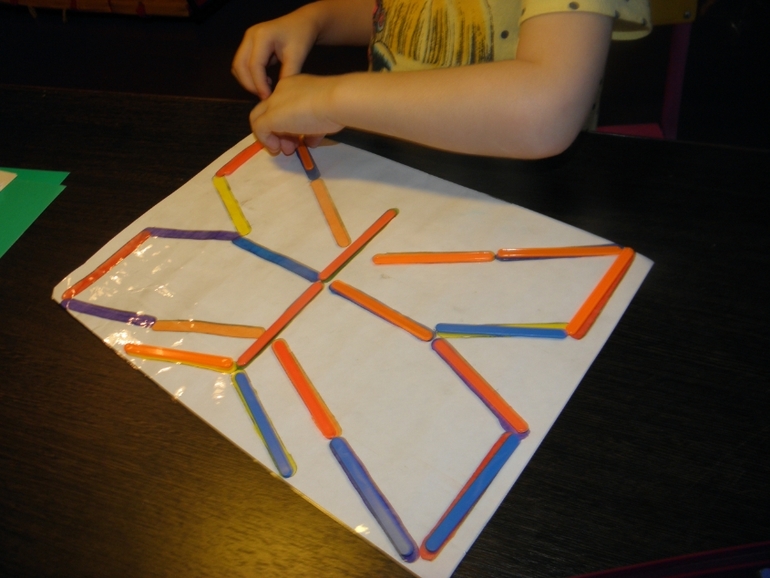 Подготовила: воспитатель 
средней группы
Шигаева Наталия Анатольевна
Ошибочно думать, что с помощью счетных палочек можно научить ребенка считать, и только. 
Их задача в умелых руках взрослых – развивать детское мышление, а кроме того:
Счётные палочки помогают развивать самостоятельность; 
воображение и творческое мышление; 
внимание; 
интерес к исследованиям и познанию; 
активность; 
целеустремленность; 
самостоятельность; 
способность к планированию, контролю и оценке собственной деятельности; 
сосредоточенность;
и конечно же способствуют развитию мелкой моторики рук;
ИГРЫ СО СЧЕТНЫМИ ПАЛОЧКАМИ
СОСТАВЛЕНИЕ ГЕОМЕТРИЧЕСКИХ ФИГУР
 (по образцу, по памяти)
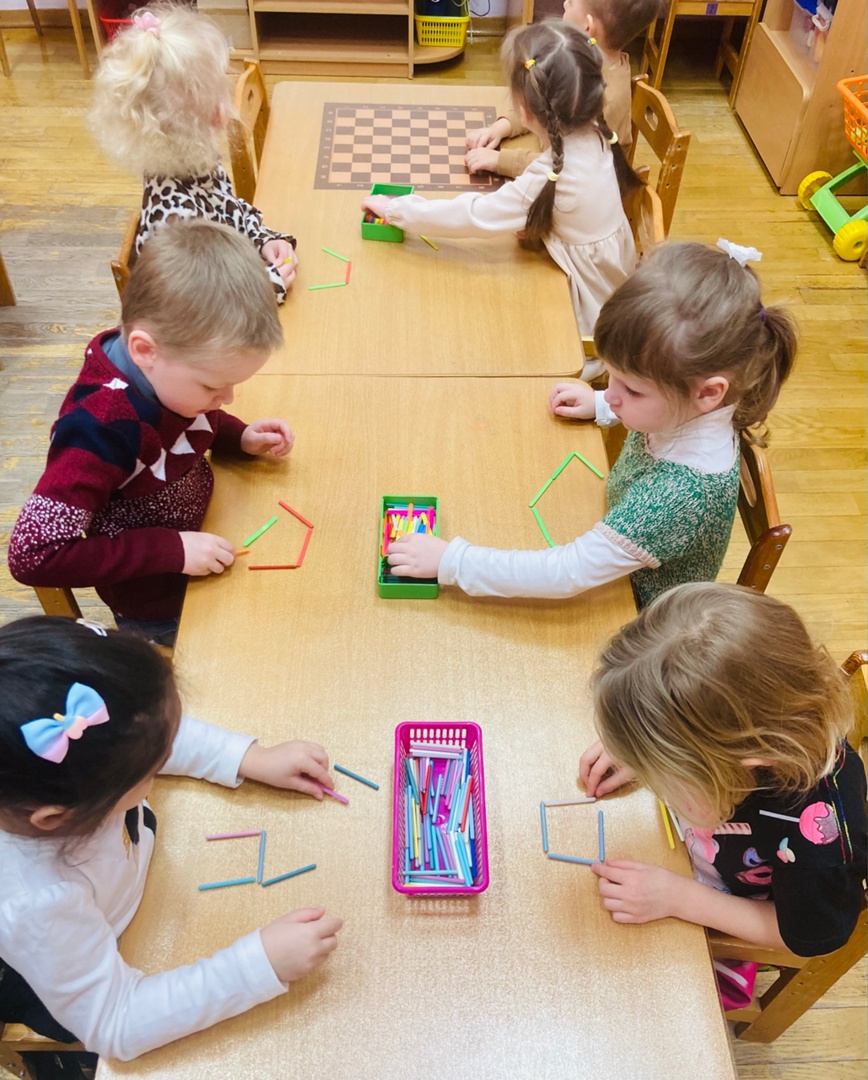 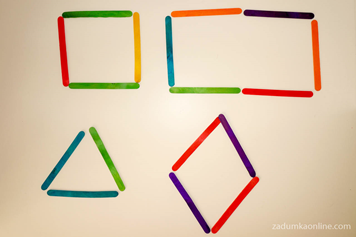 Выкладывание букв, слов, цифр
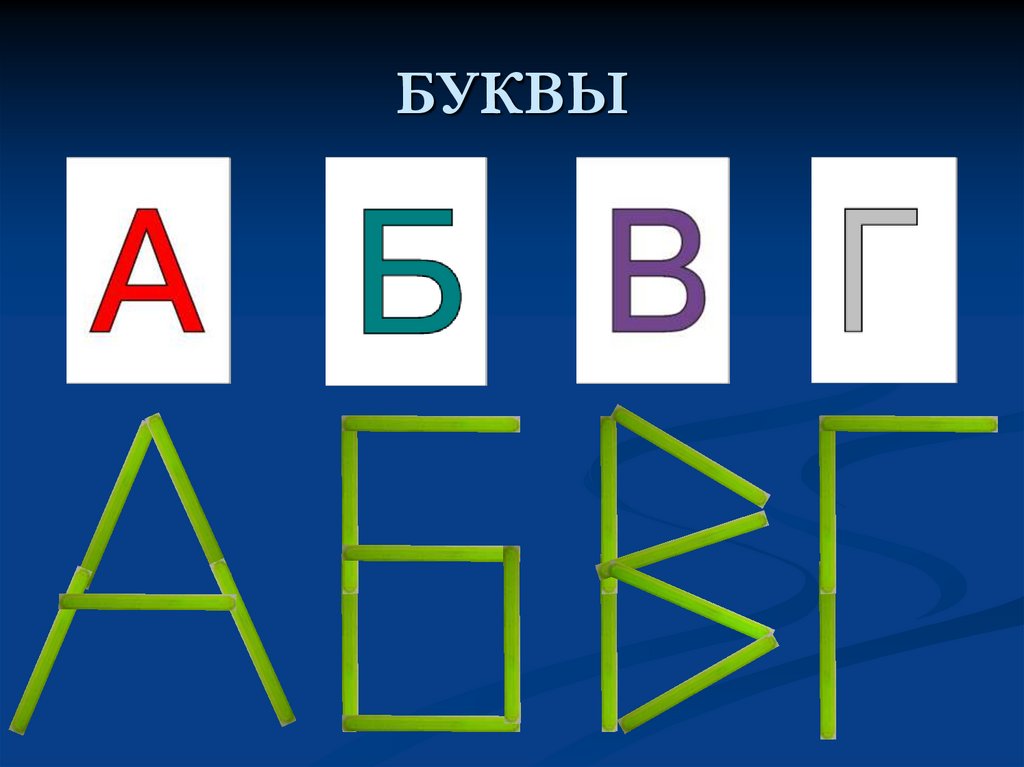 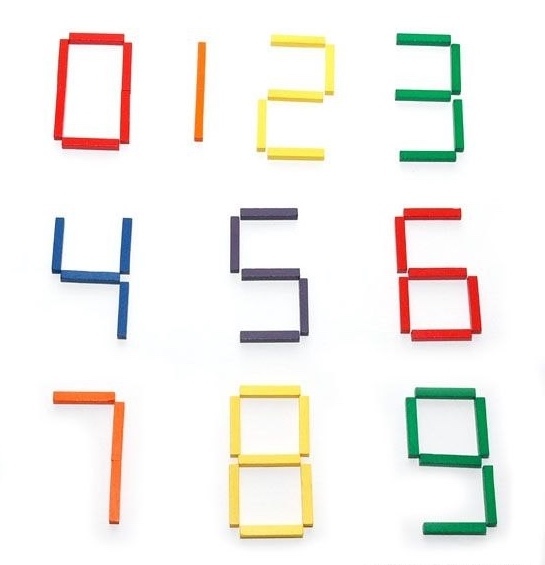 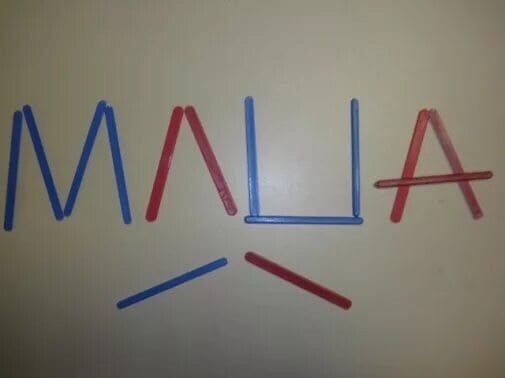 СХЕМЫ ИЗ СЧЕТНЫХ ПАЛОЧЕК
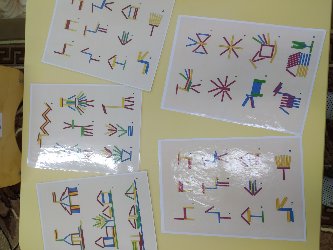 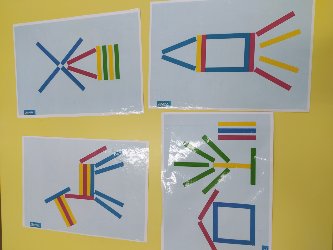 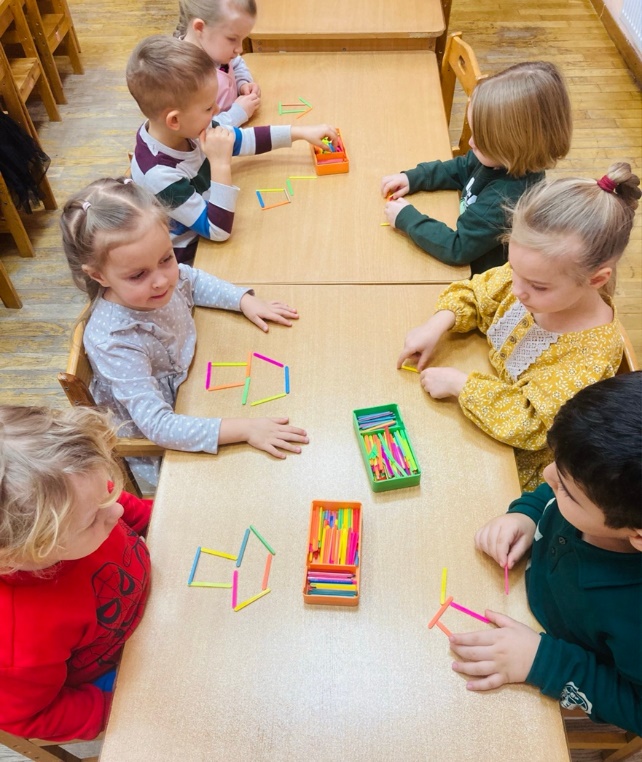 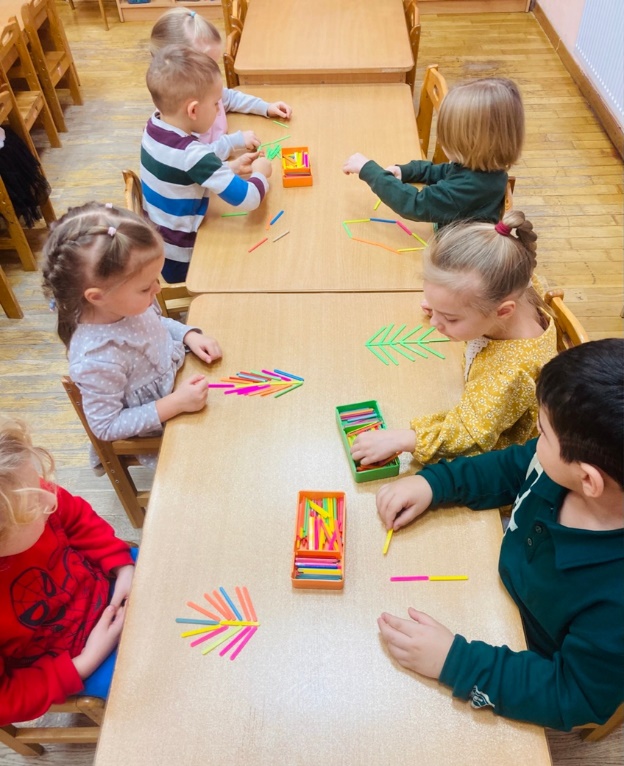 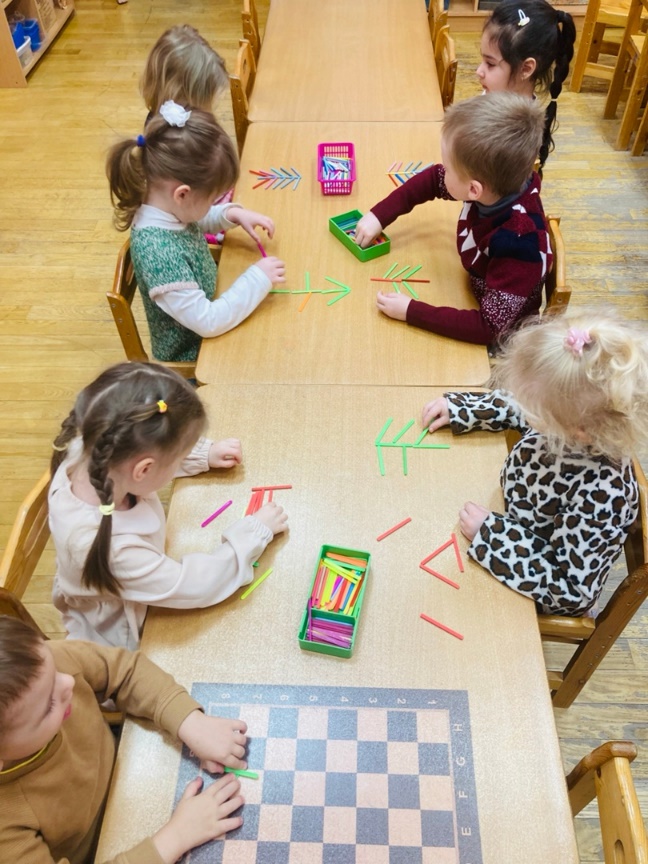 "Палочки — конструктор". 
Для игры потребуются счетные палочки и пластилиновые шарики. 
Соединяя палочки с помощью пластилина, можно строить самые разные трехмерные фигуры. 
Развиваем не только воображение, творческое мышление и пространственное восприятие, но и знакомимся с геометрическими телами (куб, конус, призма).
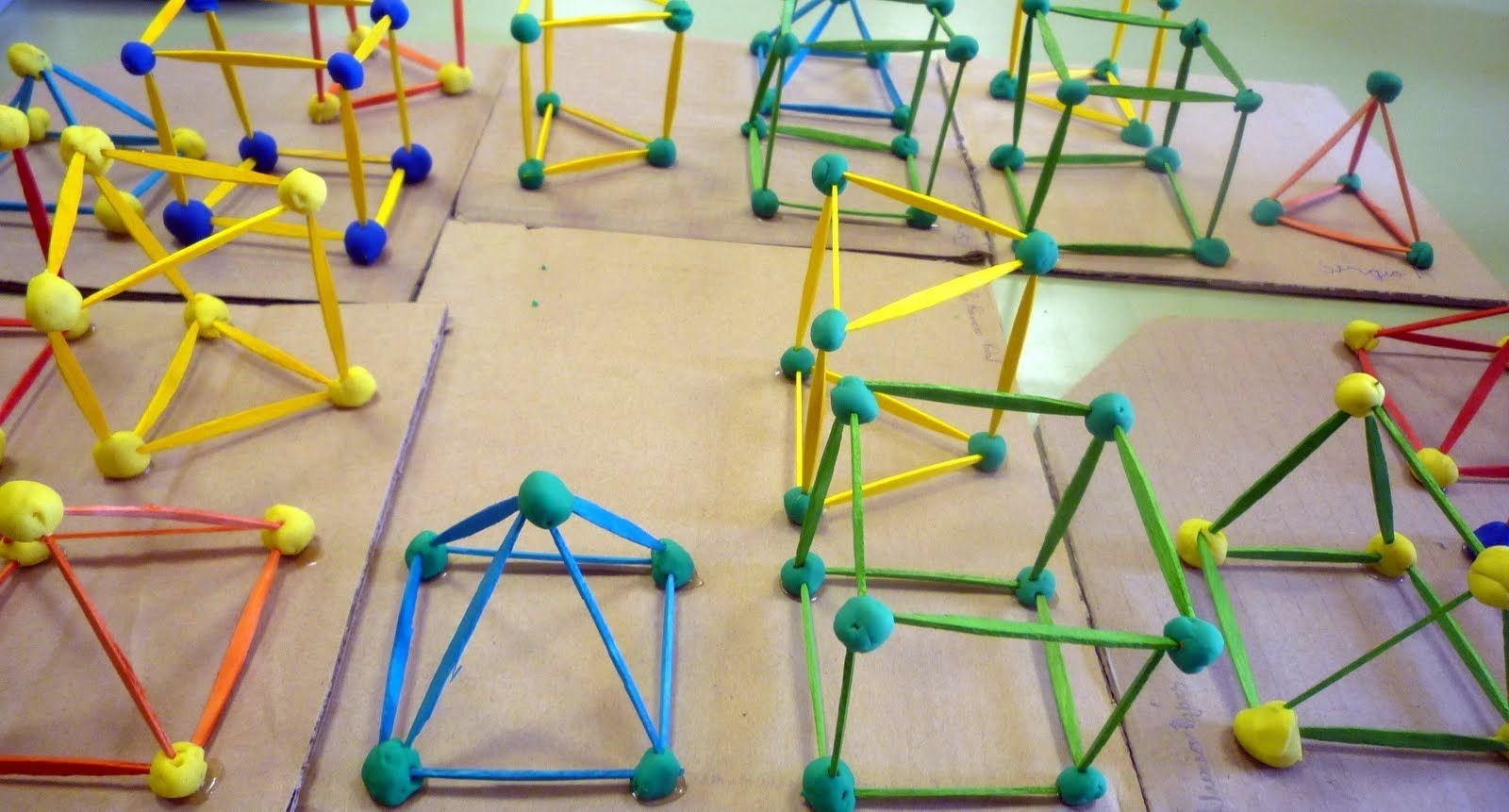 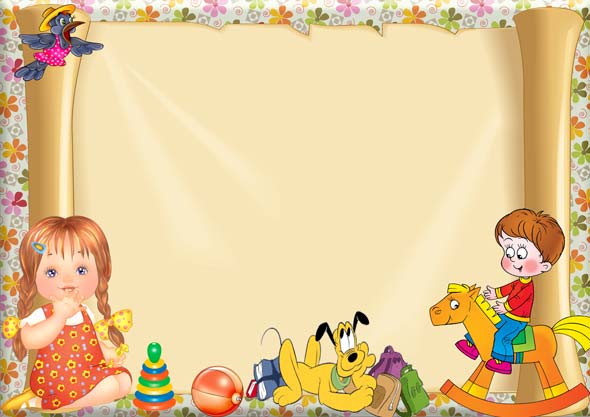 Данный писок игр можно значительно расширить, приложив безграничную фантазию ребенка и увлеченных родителей. 
Счетные палочки являются доступным, простым в эксплуатации и не требующим больших финансовых затрат игровым материалом.
        Всё гениальное - просто.
Спасибо за внимание!